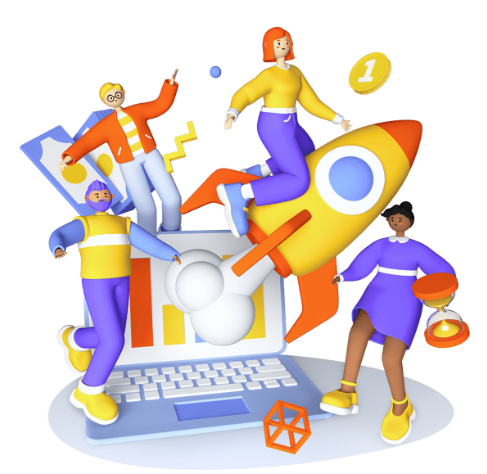 STARTUP
------------------
Mindset & Tool
Khởi nghiệp đổi mới sáng tạo là một hoạt động tạo ra một doanh nghiệp, một tổ chức tạm thời đang tìm kiếm một mô hình kinh doanh có khả năng mở rộng, lặp lại và sinh lời (Tác giả: Steve Blank & Bob Dorf)
 Dựa trên 3 yếu tố:
Công nghệ mới
Mô hình kinh doanh mới
Một thị trường mới (hay nói cách khác là phương thức bán hàng và marketing kiểu mới).
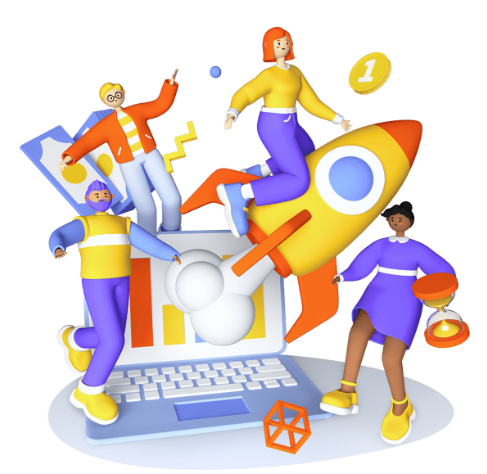 QUY TRÌNH KINH DOANH TRUYỀN THỐNG
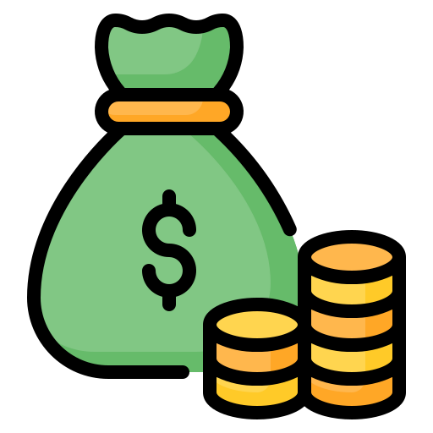 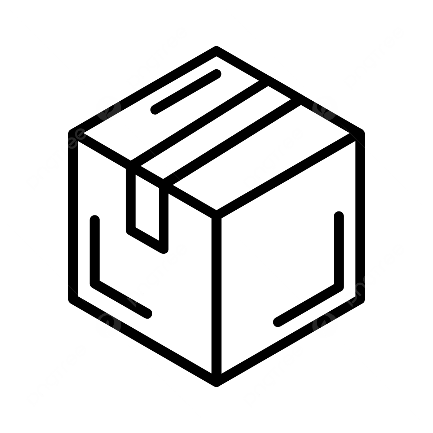 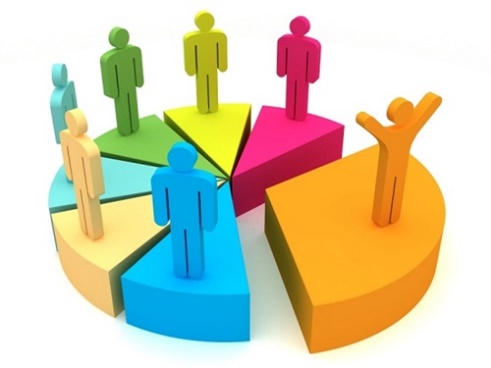 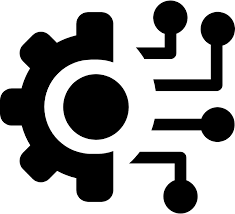 Kiếm tiền từ đâu?
Bán cái gì?
Bán cho ai?
Bán như thế nào?
THE LEAN ENTREPRENUER
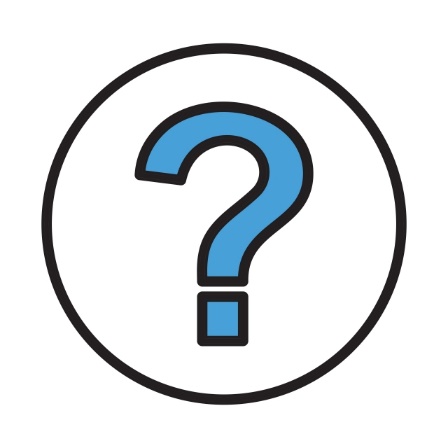 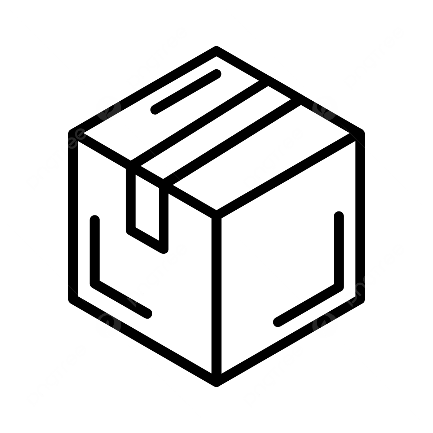 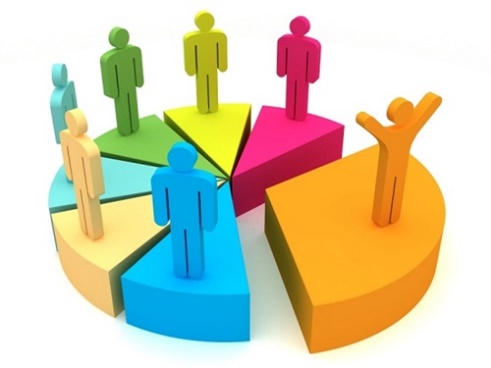 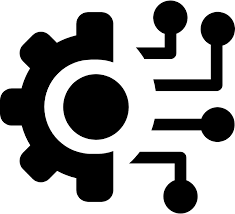 Phân khúc thị trường?
Công nghệ
Vấn đề
Sản phẩm
Giải quyết bài toán kinh doanh bằng cách tập trung vào THỊ TRƯỜNG/PHÂN KHÚC THỊ TRƯỜNG
THE LEAN ENTREPRENUER
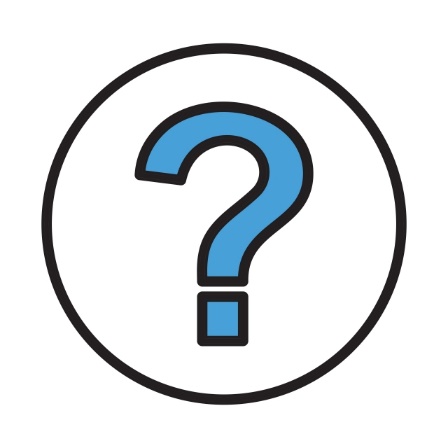 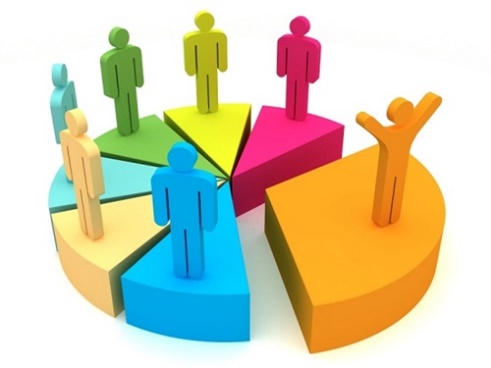 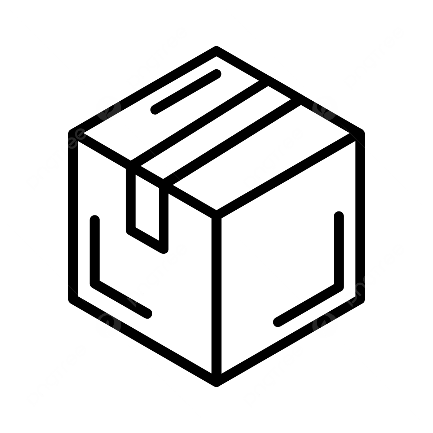 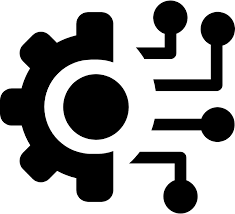 Vấn đề
Phân khúc thị trường?
Công nghệ
Sản phẩm
Giải quyết bài toán kinh doanh bằng cách tập trung vào VẤN ĐỀ
THE LEAN ENTREPRENUER
Sản phẩm hoàn thiện
Sản phẩm
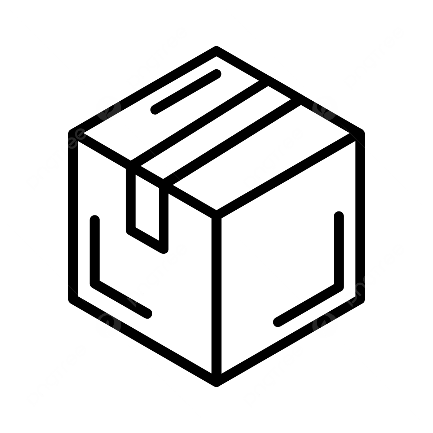 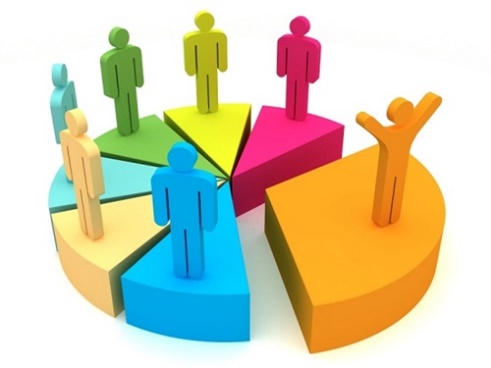 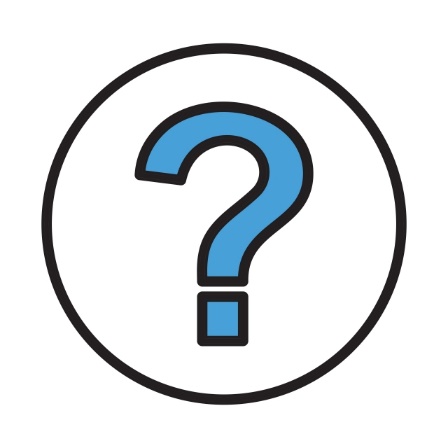 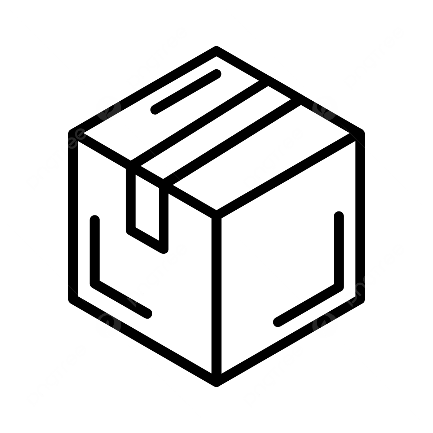 Giải 
pháp
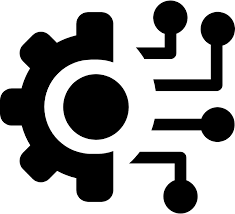 Phân khúc thị trường?
Sản phẩm
Vấn đề
Công nghệ
Giải quyết bài toán kinh doanh bằng cách tập trung vào SẢN PHẨM LÕI
THE LEAN ENTREPRENUER
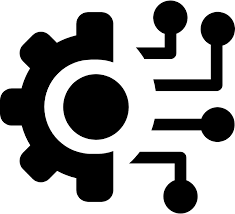 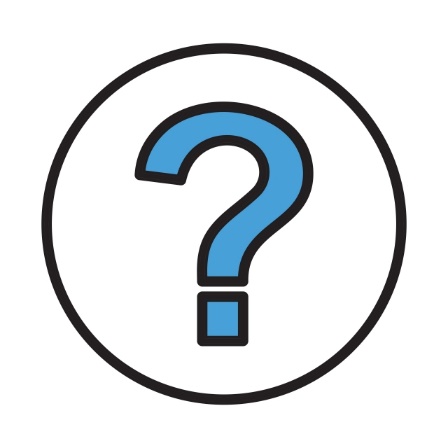 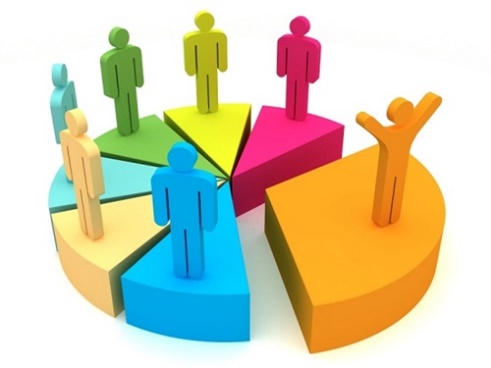 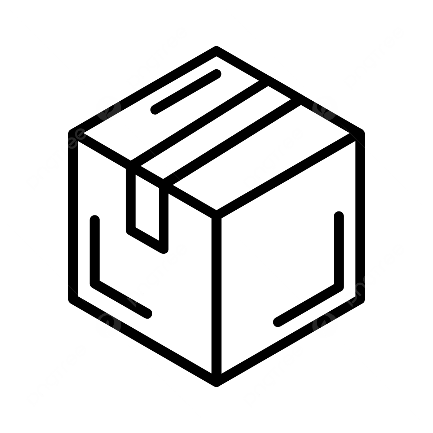 Công nghệ
Phân khúc thị trường?
Sản phẩm
Vấn đề
Giải quyết bài toán kinh doanh bằng cách tập trung vào CÔNG NGHỆ
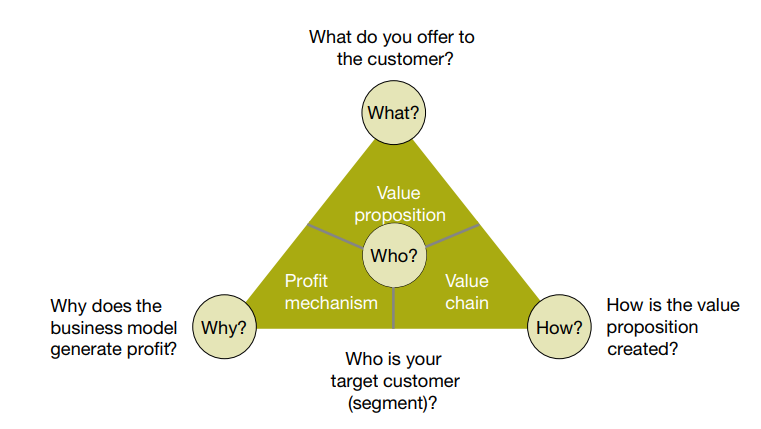 Lợi ích khách hàng nhận được là gì?
Điều kiện để được giảm giá
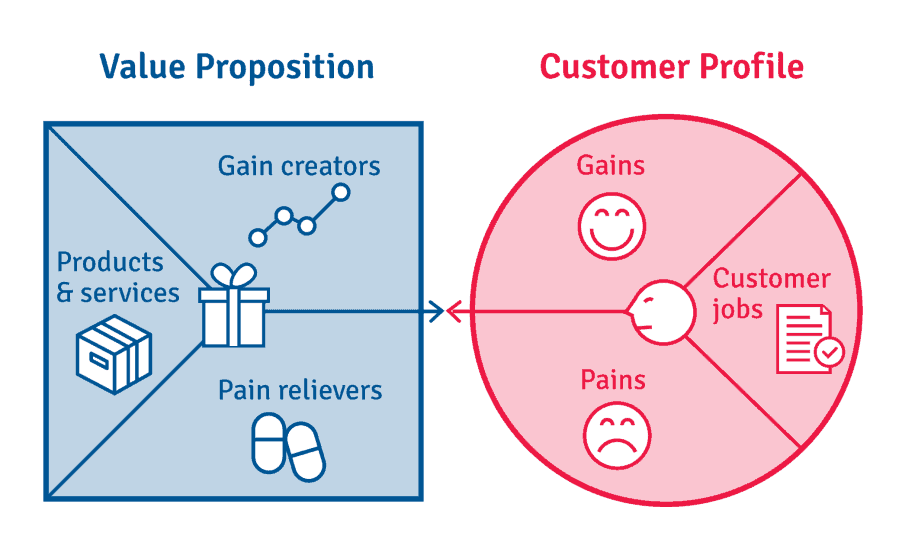 Xác định mức chi phí dịch vụ
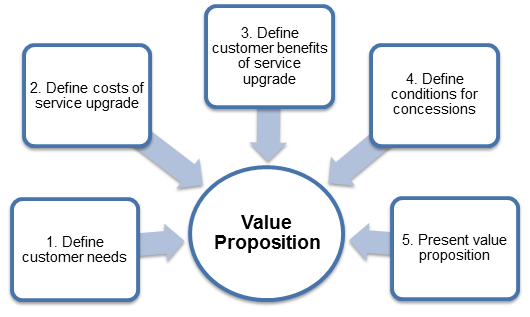 Xác định nhu cầu của KH
Trình bày giá trị hiện tại
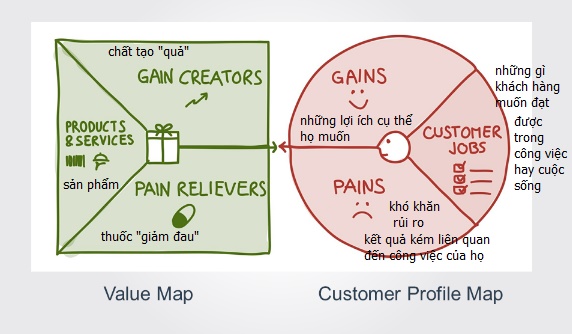 DESIGN THINKING
Nguồn: Hec Montreal
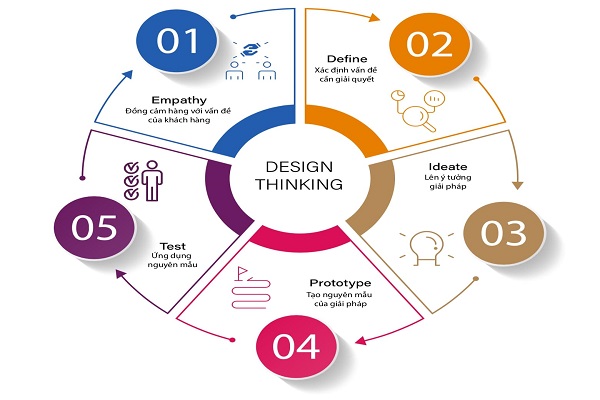 Hình: Quy trình 5 bước Design Thinking
KHÁI NIỆM CƠ BẢN
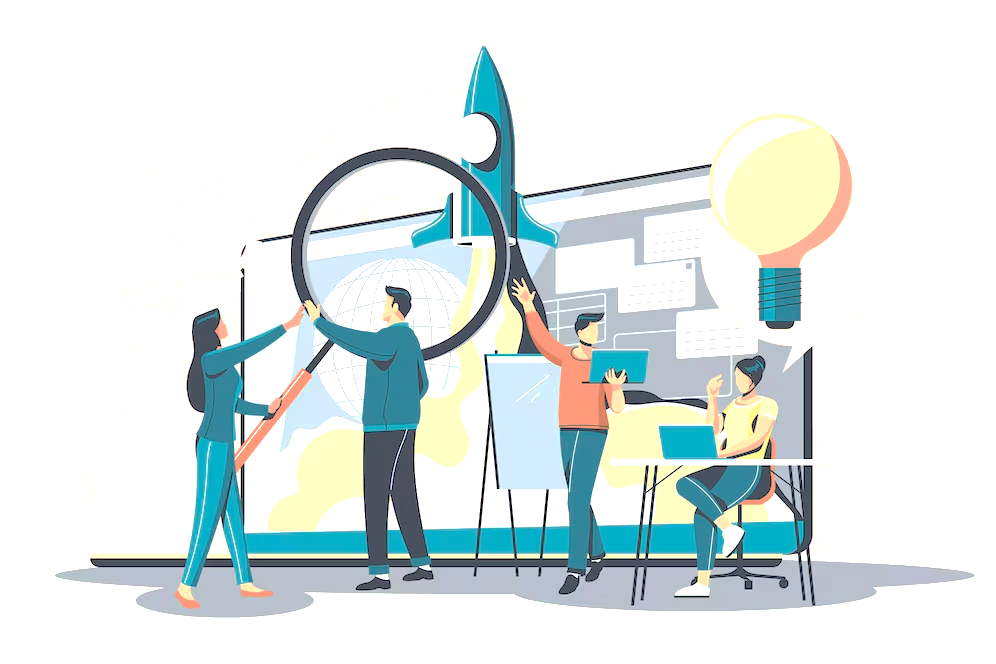 Khởi nghiệp đổi mới sáng tạo (Start-up)
Hệ sinh thái khởi nghiệp đổi mới sáng tạo (Startup ecosystem)
Cố vấn dẫn dắt khởi nghiệp (Startup Coach/Mentor)
Giảng viên khởi nghiệp (Trainers/Educators)
Cơ sở ươm tạo công nghệ, ươm tạo doanh nghiệp công nghệ (Business Incubator)
Nhà đầu tư thiên thần (Angel investor)
Tổ chức thúc đẩy kinh doanh (Business Accelerator)
gọi vốn cộng đồng (crowdfunding)
Khu tập trung dịch vụ khởi nghiệp đổi mới sáng tạo: Co-Working Space
Sự kiện khởi nghiệp ĐMST: Techfest,…
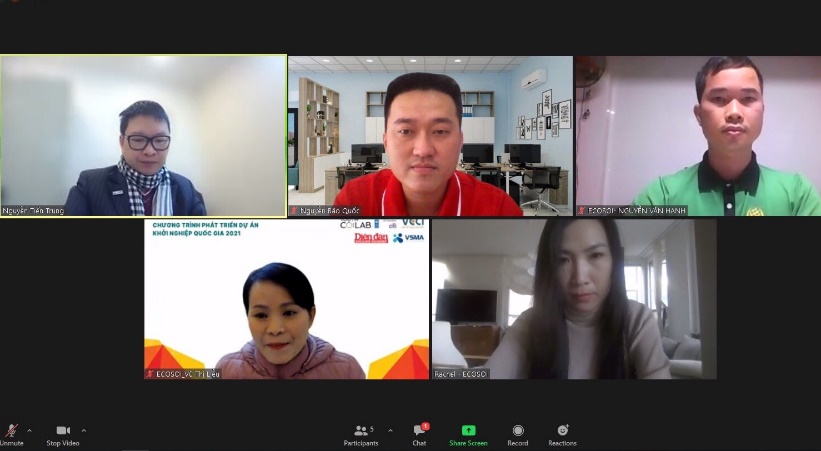 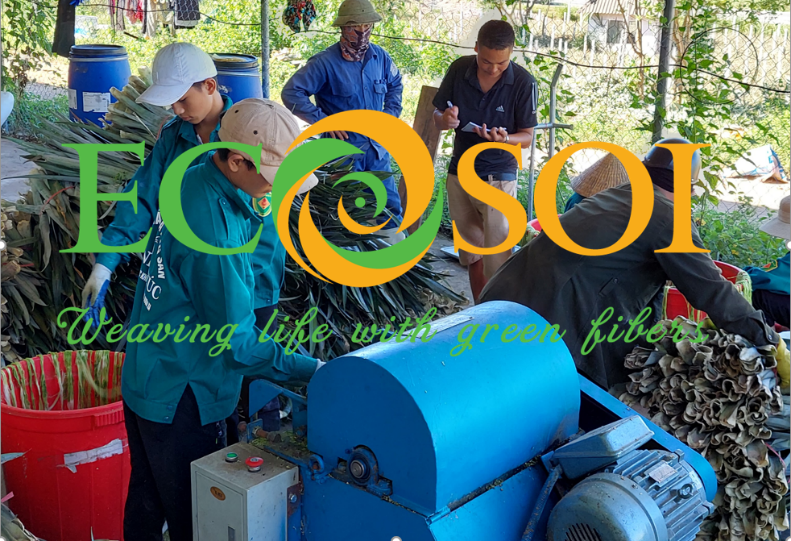 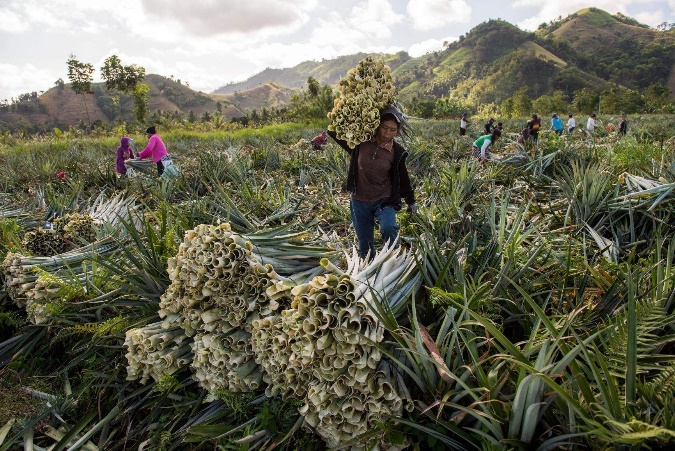 ECOSOI
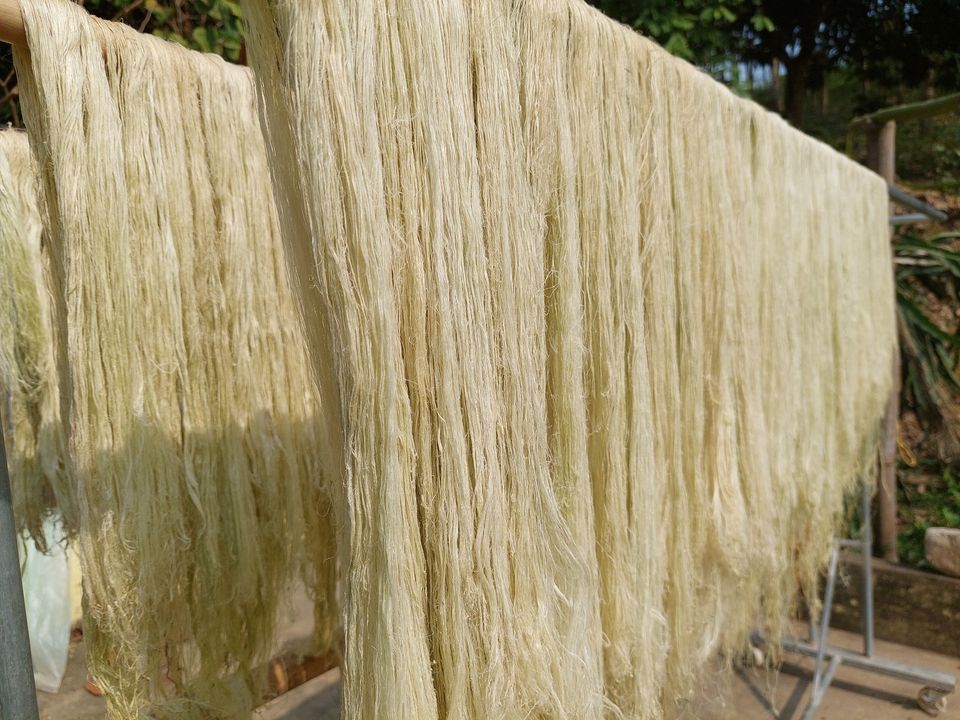 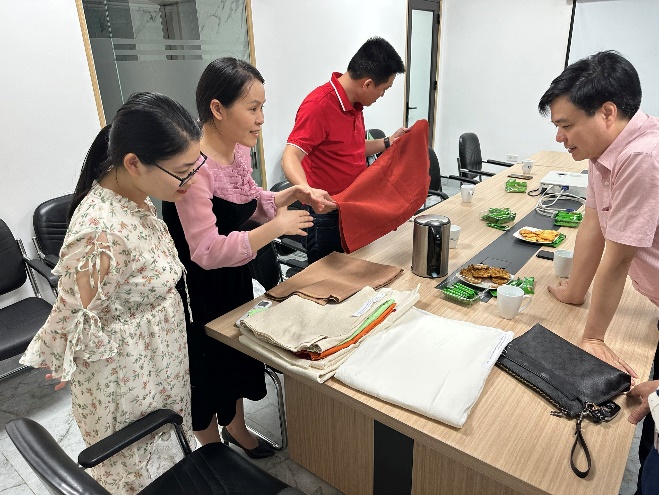 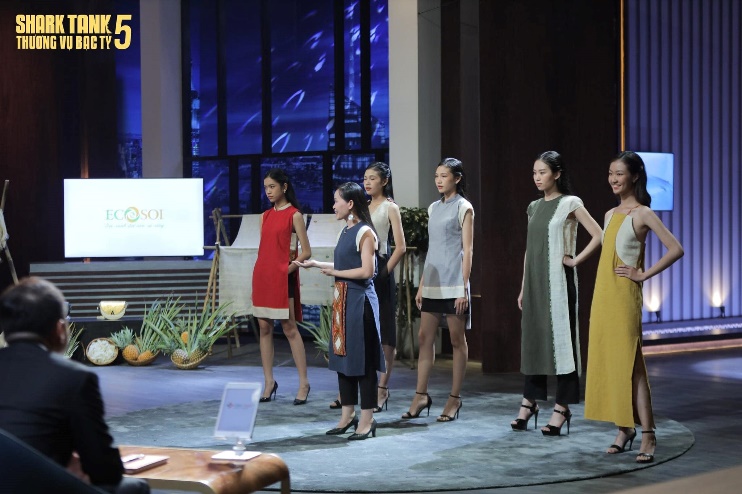 HÌNH THÀNH Ý TƯỞNG KHỞI NGHIỆP
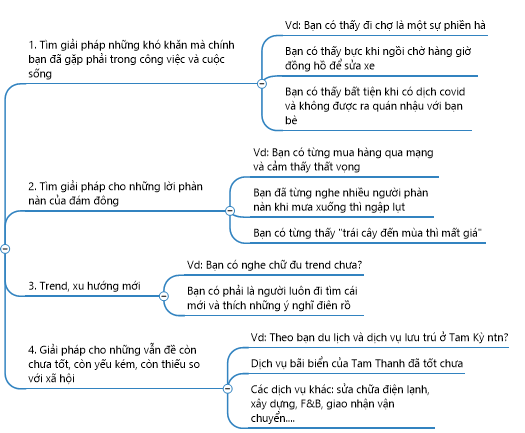 XÂY DỰNG NGÂN HÀNG Ý TƯỞNG
Trình bày
Viết ý tưởng ra giấy
YES
Xây dựng và kiểm chứng
Chọn lọc ý tưởng
3- 6 tháng
XÂY DỰNG NGÂN HÀNG Ý TƯỞNG
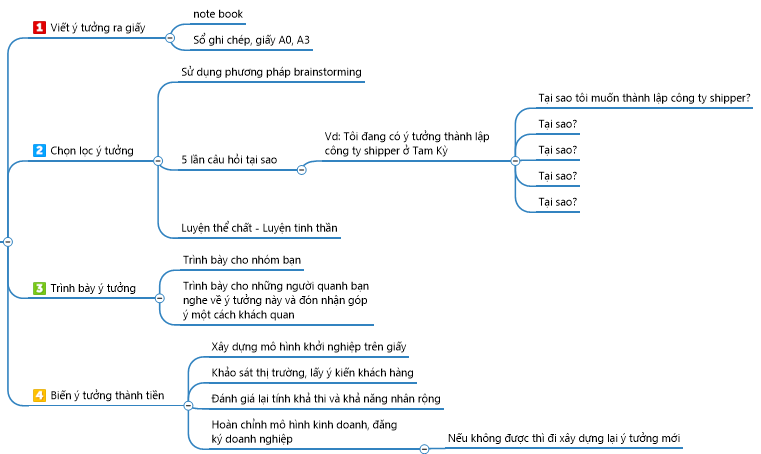 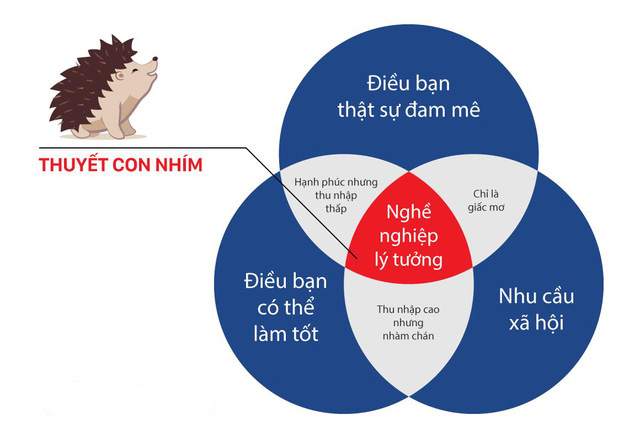 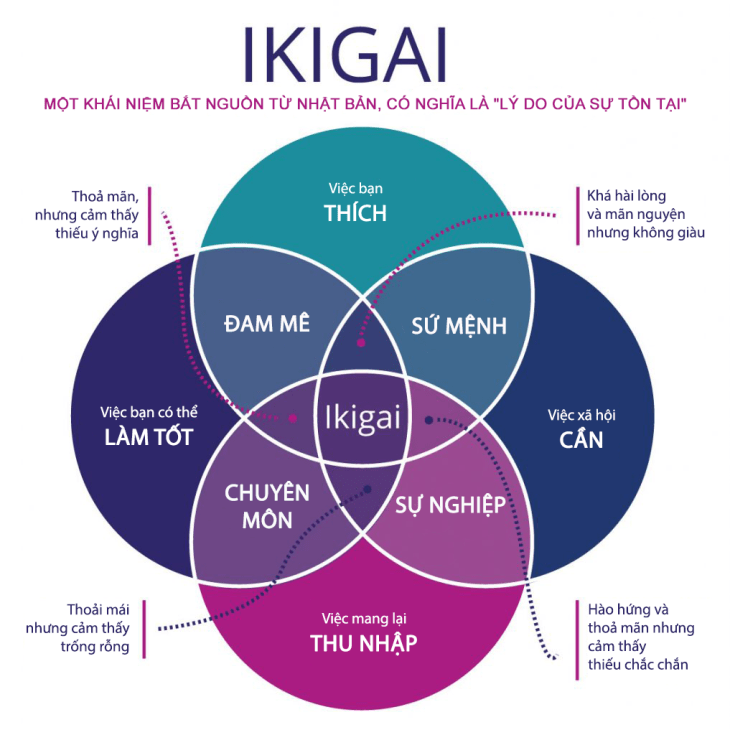 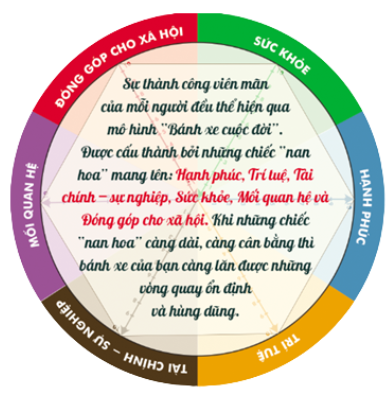 Câu hỏi 1: Nếu bạn là CEO của chính cuộc đời bạn, thì bạn sẽ làm gì để cuộc sống của bạn tốt hơn mỗi ngày ?
Câu hỏi 2: Bạn đang sở hữu những nguồn lực nào ? Bạn có hài lòng với nó ? Bạn muốn có thêm nguồn lực nào để đạt được kỳ vọng về cuộc sống của bạn ?
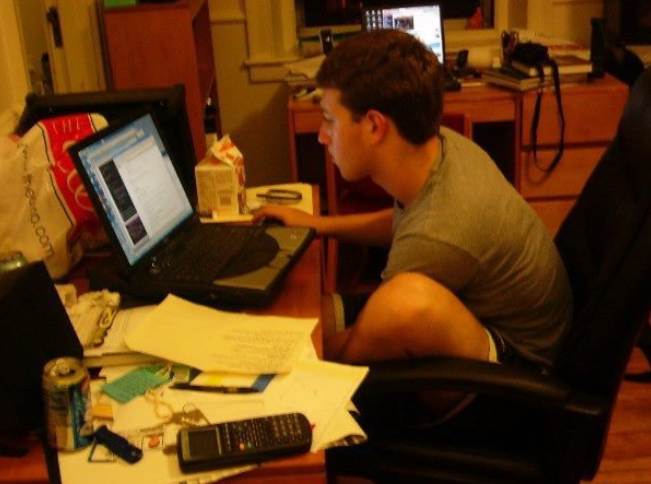 Ngày 4/2/2004 Thefacebook.com được ra đời tại đại học Harvard
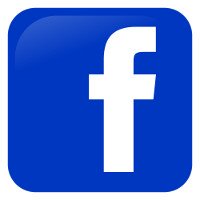 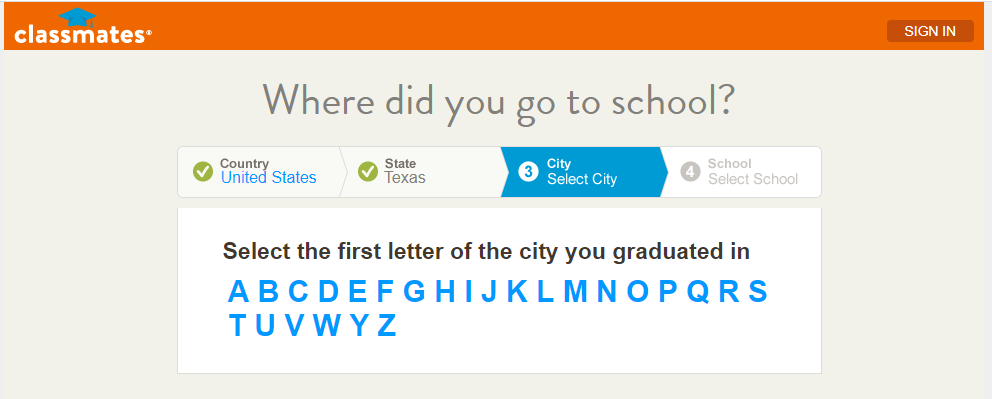 1995 ?
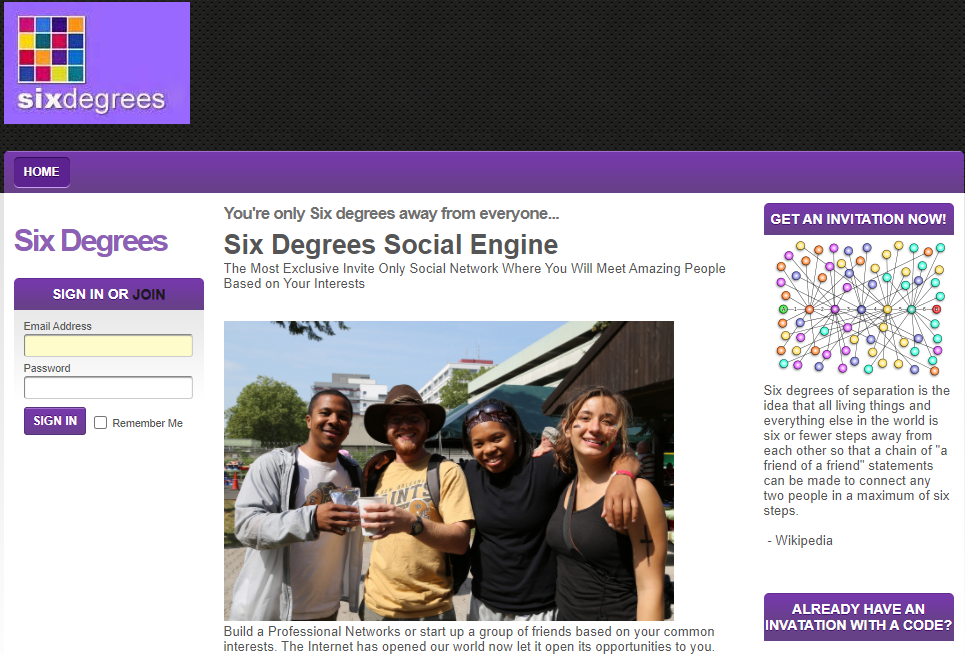 1997 ?
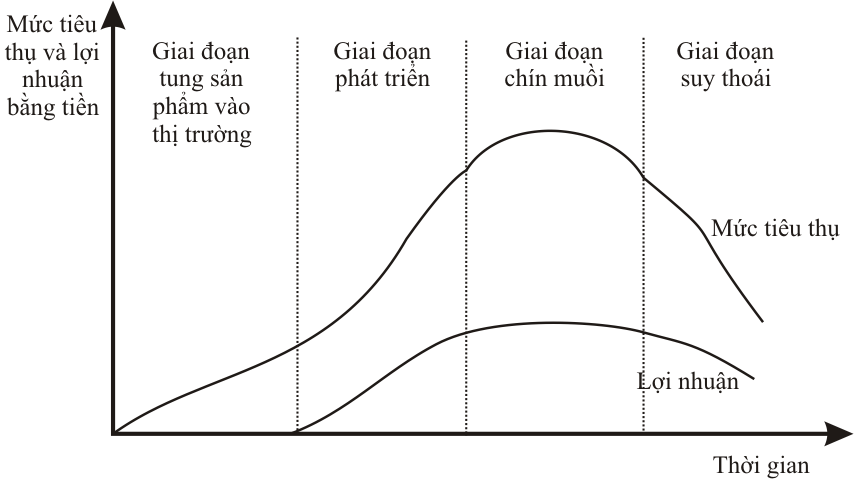 BỘ SÁCH KHỞI NGHIỆP
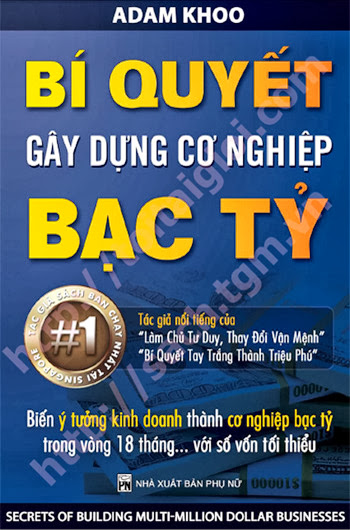 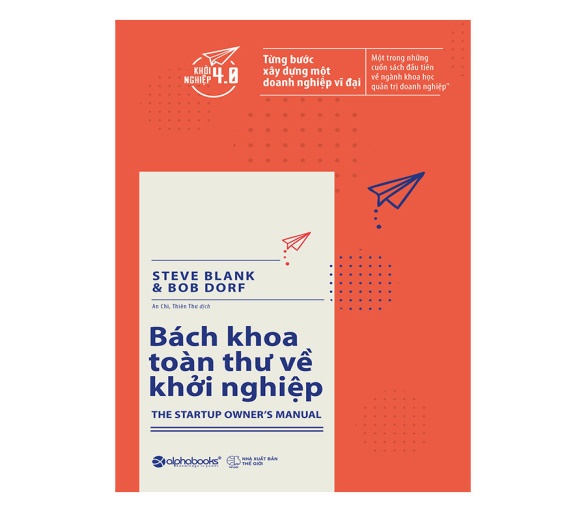 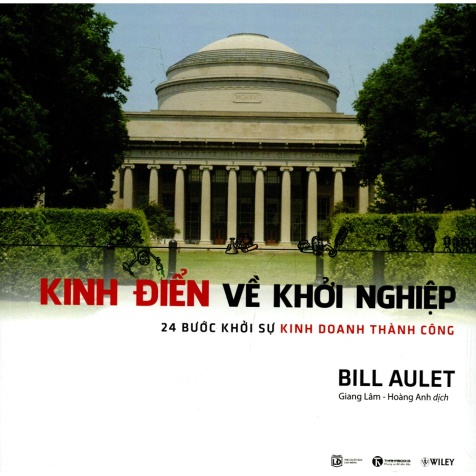 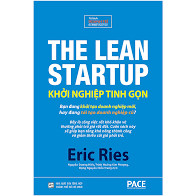 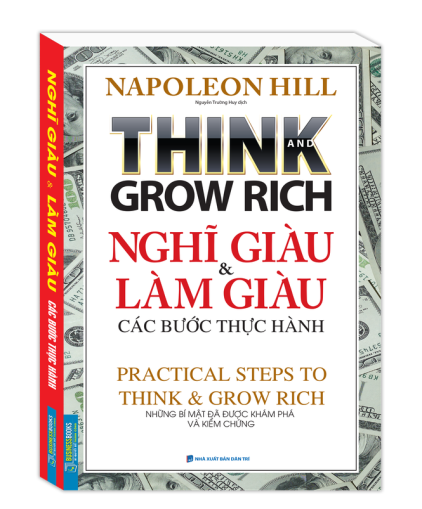 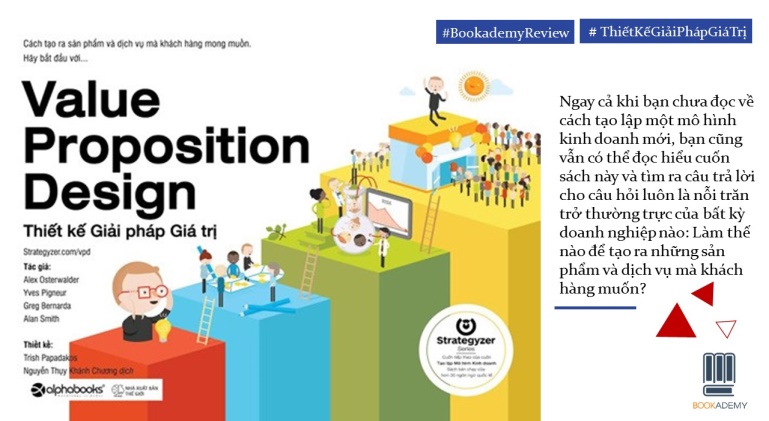 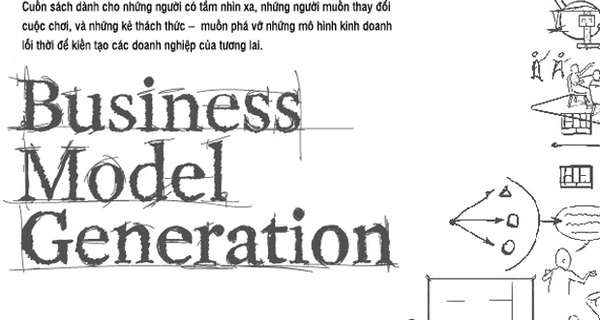 BỘ SÁCH SALES & MARKETING
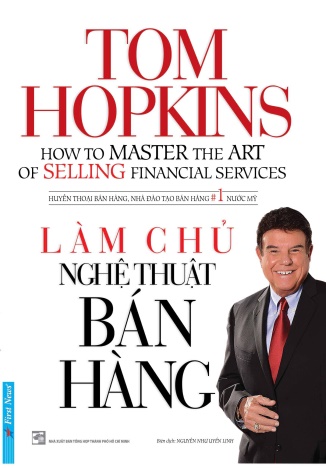 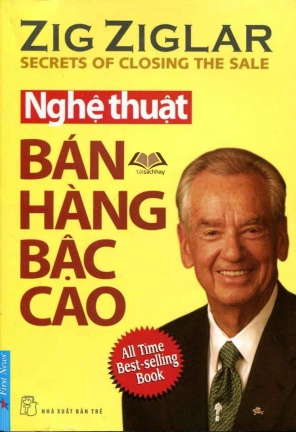 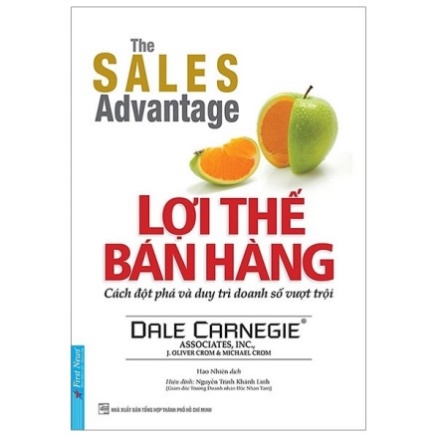 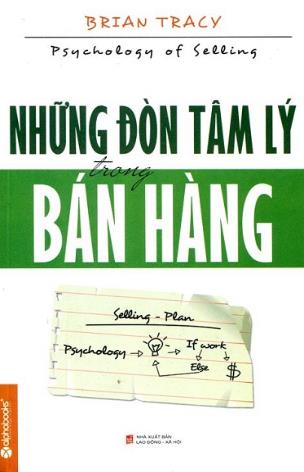 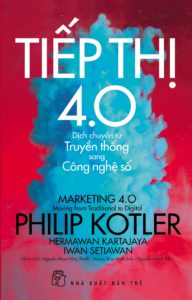 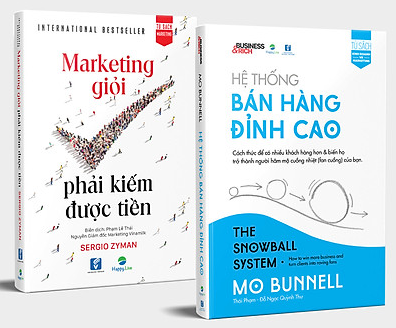 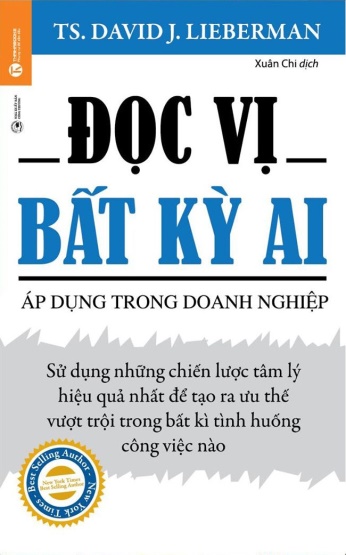 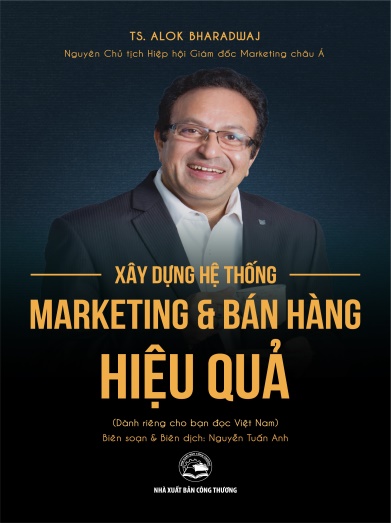